Principle of Pharmacy
 مبادئ الصيدلة
Dr. Mohammed Sabbar
College Of Pharmacy - Basrah 
Nov. 2018
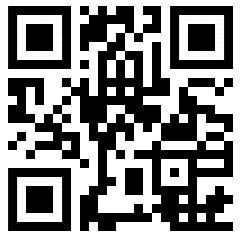 http://bit.ly/2DKNTSX
Calculating Weight, Knowing the Volume and Specific Gravity
Weight (g)= volume (mL) X Sp gr
What is the weight, in grams, of 3620 mL of alcohol with a specific gravity of 0.820?
3620 mL of water weigh 3620 g
3620g x 0.820=2968g, answer.
What is the weight, in grams, of 2 fl. oz. of a liquid having a specific gravity of 1.118?
2x29.57mL=59.14mL
59.14mL of water weigh 59.14g

59.14g x 1.118 = 66.12g, answer.
Calculating Volume, Knowing the Weight and Specific Gravity
What is the volume, in milliliters, of 492 g of nitric acid with a specific gravity of 1.40?

492 g of water measure 492 mL
What is the cost of 1000 mL of glycerin, specific gravity 1.25, bought at $54.25 per pound?
Weight of 1000mL of glycerin  = 1000g x 1.25 = 1250g
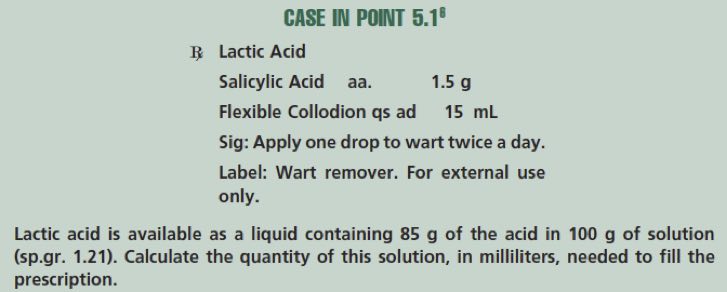 ? mL of Lactic acid
1.5 g required
? mL of Lactic acid required
100g /1.21=82.64mL in its solution
x mL=(85/82.64 ) / 1.5g= 1.46mL
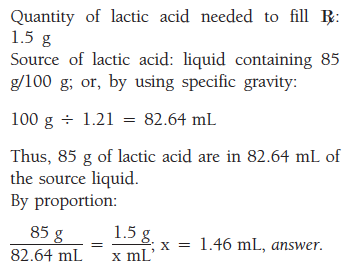 Specific volume
Abstract number representing
The ratio, expressed decimally, of the volume of a substance to the volume of an equal weight of
Another substance taken as a standard, both having the same temperature
[Speaker Notes: Specific volume, in pharmaceutical practice, is usually defined as an abstract number representing
the ratio, expressed decimally, of the volume of a substance to the volume of an equal weight of
another substance taken as a standard, both having the same temperature]
Example:
Calculate the specific volume of a syrup, 91.0 mL of which weighs 107.16 g.
107.16 g of water measures 107.16 mL
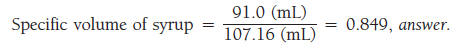 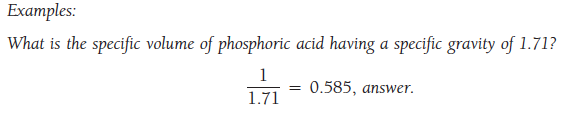 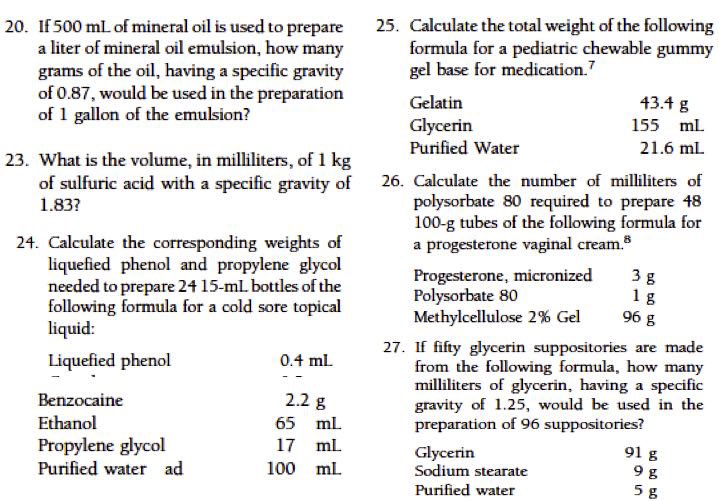 Percentage and ratio strength calculation. Ch-6
percent vs percentage
% sign vs value

Percent weight-in-volume (w/v) expresses g/100 mL of solution or liquid prep. Expressed as: % w/v.
Percent volume-in-volume (v/v) expresses x mL/100mL of solution or liquid prep.)and Expressed as: % v/v.
Percent weight-in-weight (w/w) expresses g/100 g of solution or liquid prep. Expressed as: % w/w.
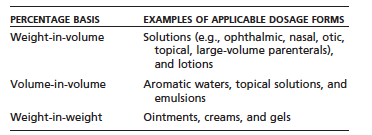 Supp.
Volume (mL, representing grams)  X % (expressed as a decimal) =  grams (g) of solute or constituent
Weight-in-Volume Calculations
How many grams of dextrose are required to prepare 4000 mL of a 5% solution?4000 mL represents 4000 g of solution5% = 0.054000 g X 0.05= 200 g,  answer.Or, solving by dimensional analysis:
How many grams of aminobenzoic acid should be used in preparing 8 fluidounces of a 5% solution in 70% alcohol?
8 fl. oz.  = 8 X 29.57 mL =236.56 mL
236.56 mL represents 236.56 g of solution
5% =0.05
236.56 g X 0.05 =11.83 g,  answer.
Volume-in-Volume Calculations
How many milliliters of liquefied phenol should be used in compounding the following prescription?
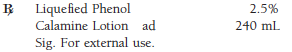 240 mL  X 0.025  = 6 mL, answer
In preparing 250 mL of a certain lotion, a pharmacist used 4 mL of liquefied phenol. What was the percentage (v/v) of liquefied phenol in the lotion?
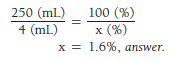 Peppermint spirit contains 10% v/v of peppermint oil. What volume of the spirit will contain 75 mL of peppermint oil?
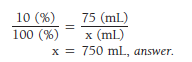 Weight-in-Weight Calculations
How many grams of phenol should be used to prepare 240 g of a 5% (w/w) solution in water?
Weight of solution (g) X % (expressed as a decimal)  =  g of solute


240 g X 0.05 = 12 g, answer.